Inovasi Adalah Hasil dari Keberanian
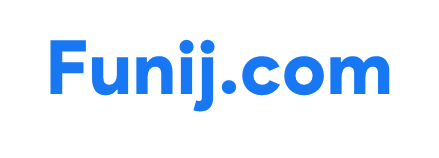